TỔNG QUAN VỀ SỞ HỮU TRÍ TUỆ VÀ PHÁP LUẬT SHTT TẠI VIỆT NAM
ThS. Lê Khánh Hoàng
VPĐD Cục Sở hữu trí tuệ tại TP. Đà Nẵng
Đà Nẵng 03.2021
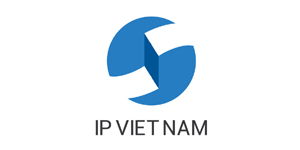 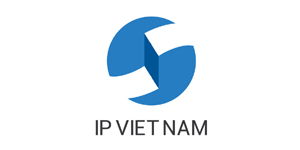 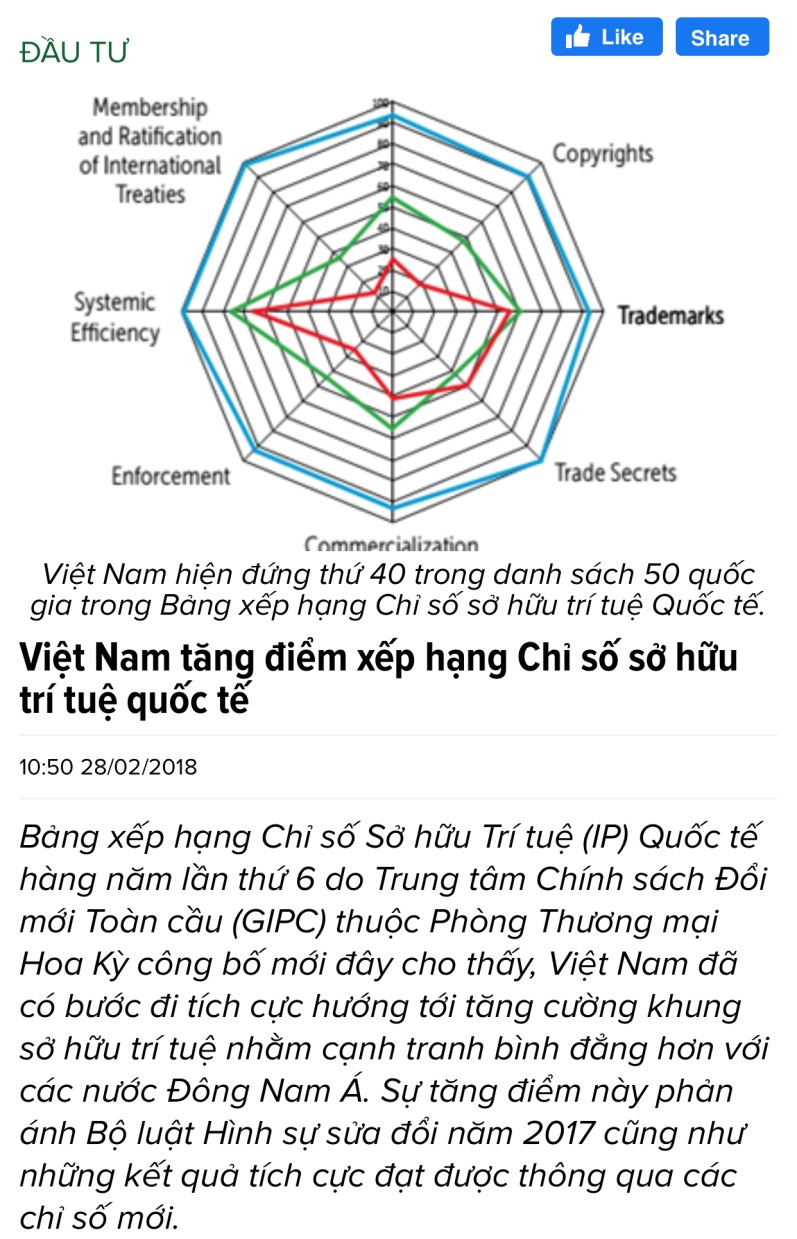 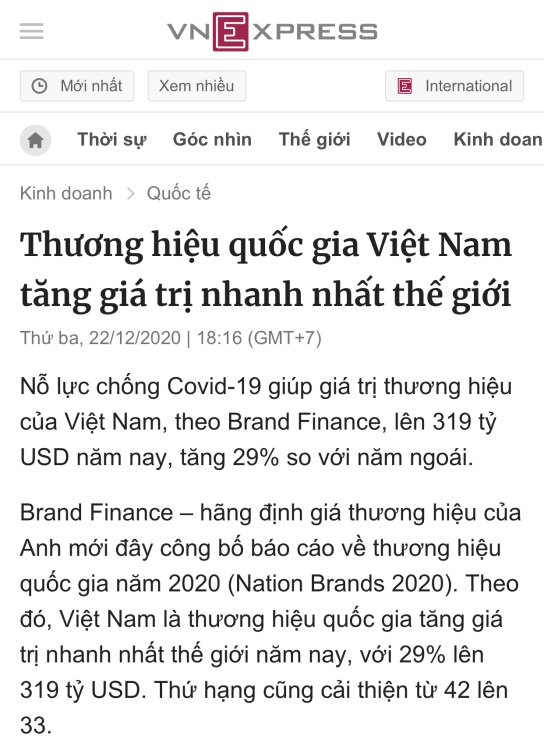 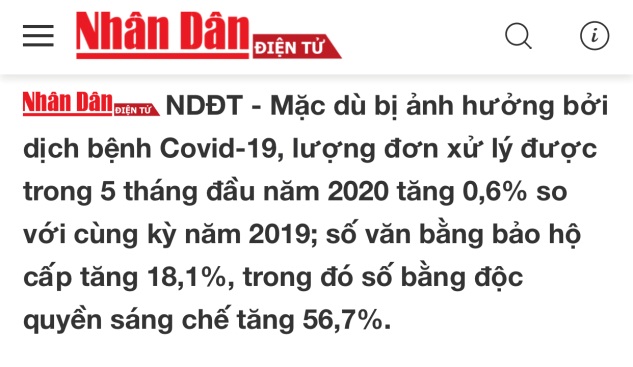 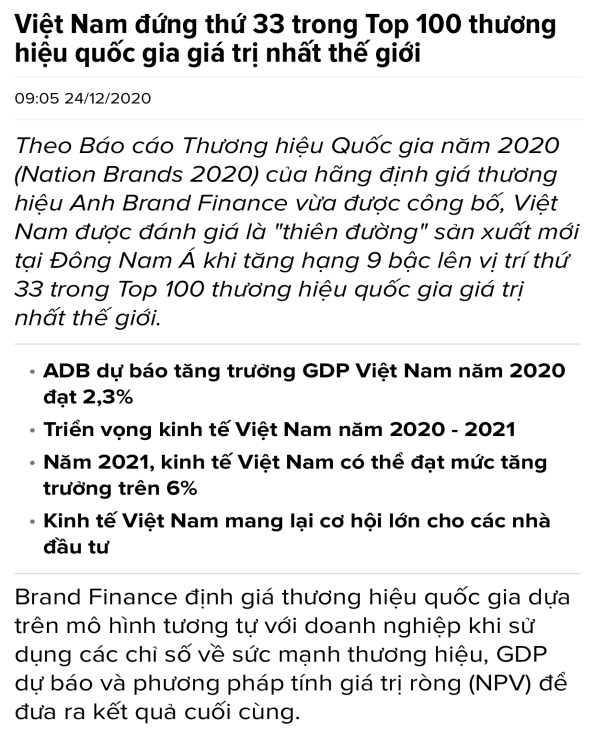 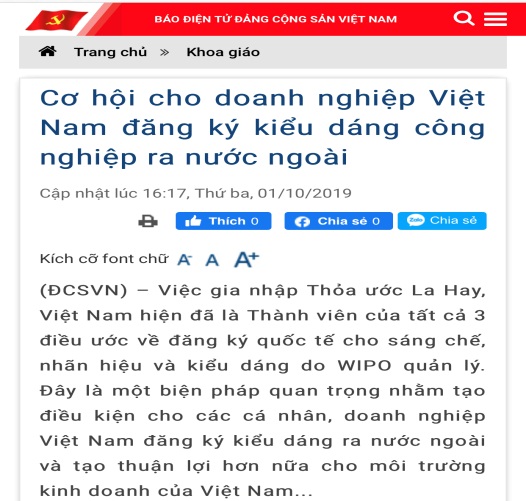 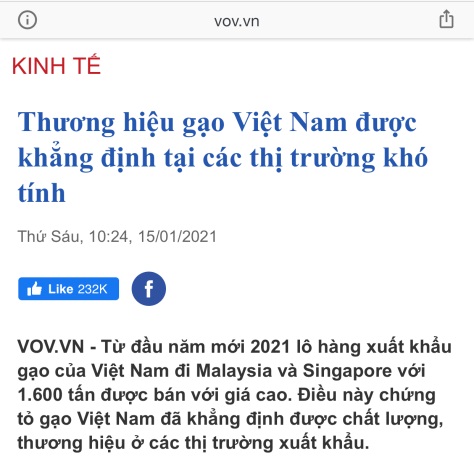 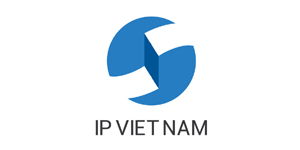 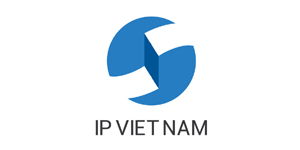 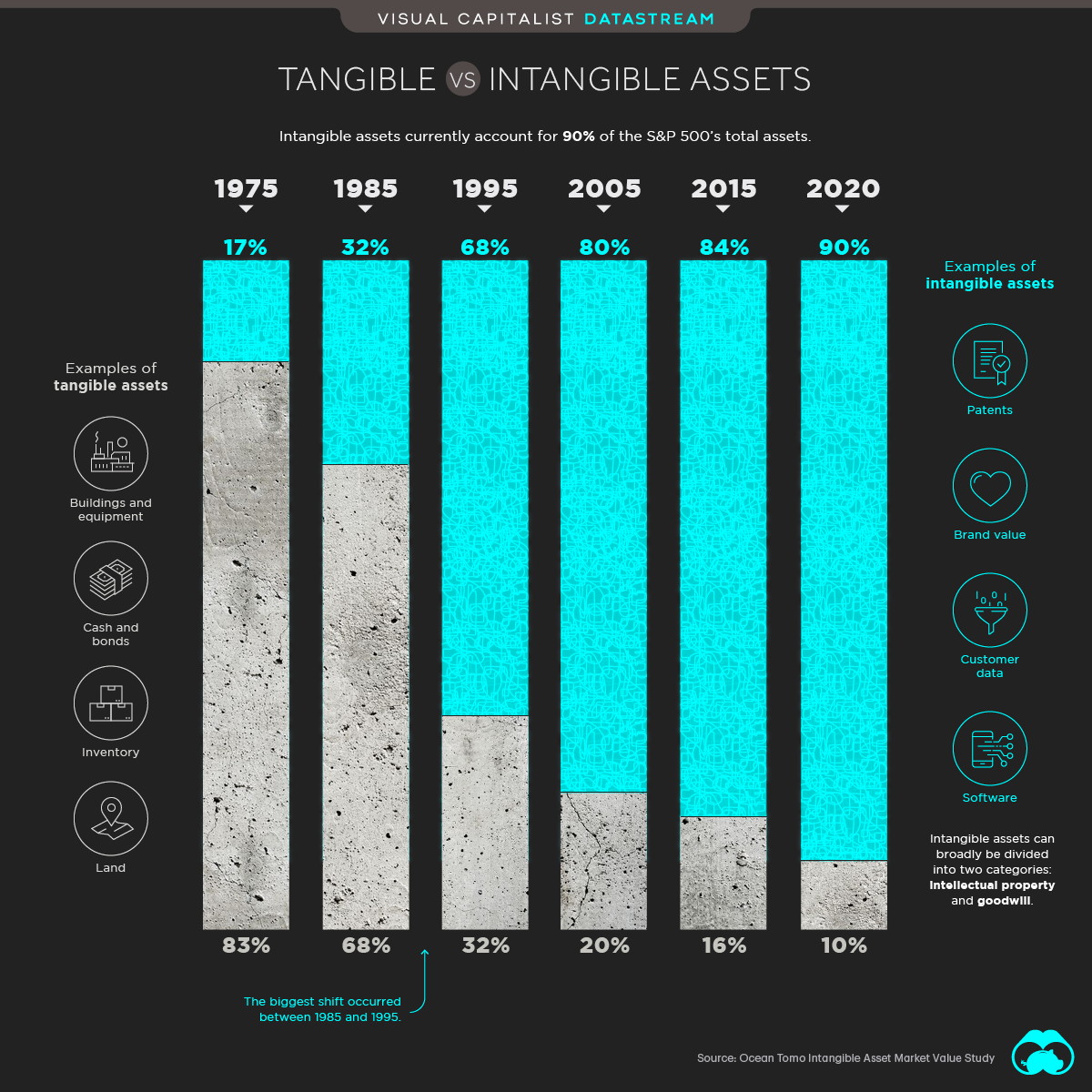 Thuật ngữ
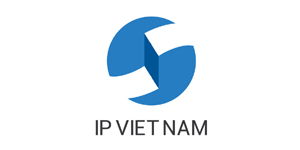 Tài sản trí tuệ là những sản phẩm do trí tuệ con người sáng tạo ra thông qua các hoạt động tư duy, sáng tạo trong các lĩnh vực đời sống xã hội.

Đặc điểm: một loại tài sản vô hình, có khả năng sinh ra lợi nhuận.
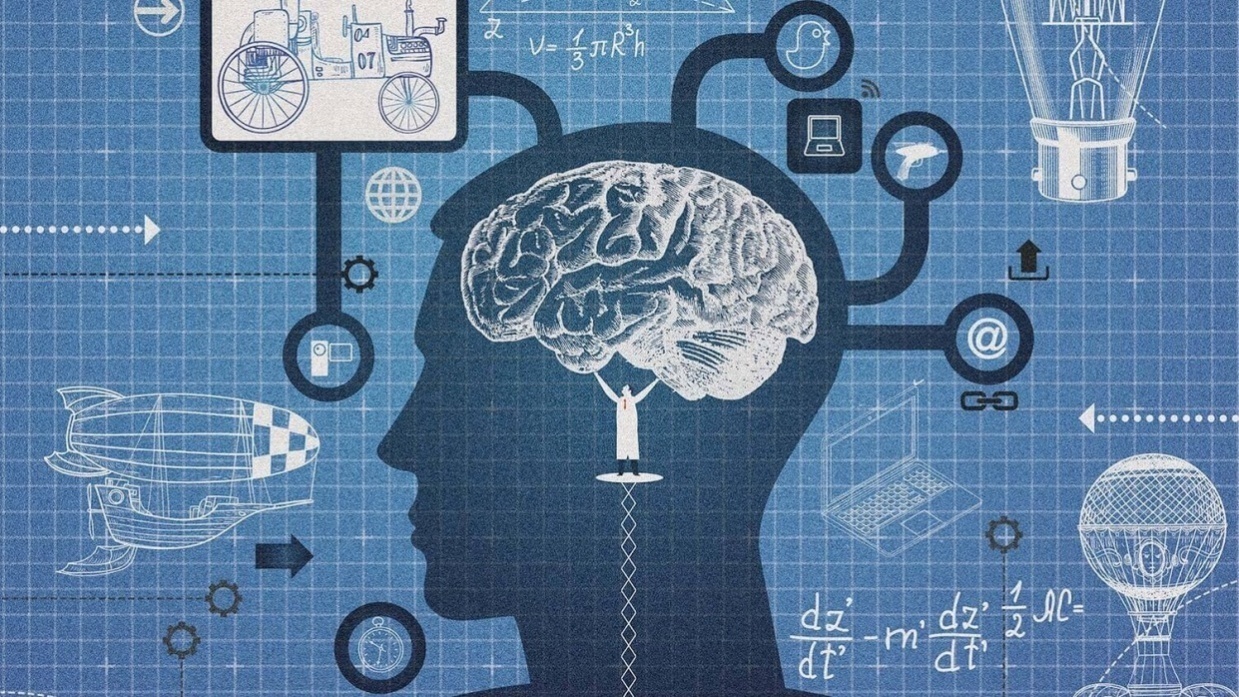 Điều 2(viii) của Công ước Stockholm ngày 14 tháng 7 năm 1967 về thành lập Tổ chức sở hữu trí tuệ thế giới, sở hữu trí tuệ (intellectual property) được các quốc gia thành viên soạn thảo Công ước đưa ra theo danh mục liệt kê
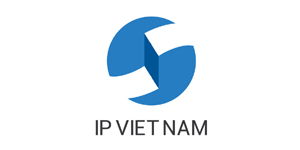 Hệ thống pháp luật
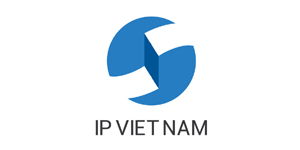 Quốc tế
Quốc gia
[Speaker Notes: - Thống nhất giữ nguyên ngữ]
Hệ thống pháp luật
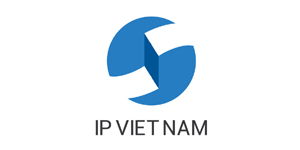 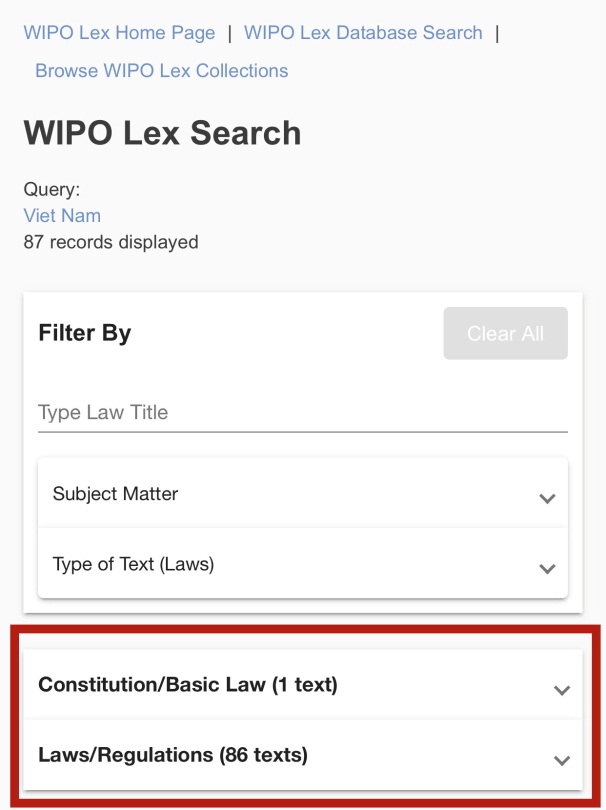 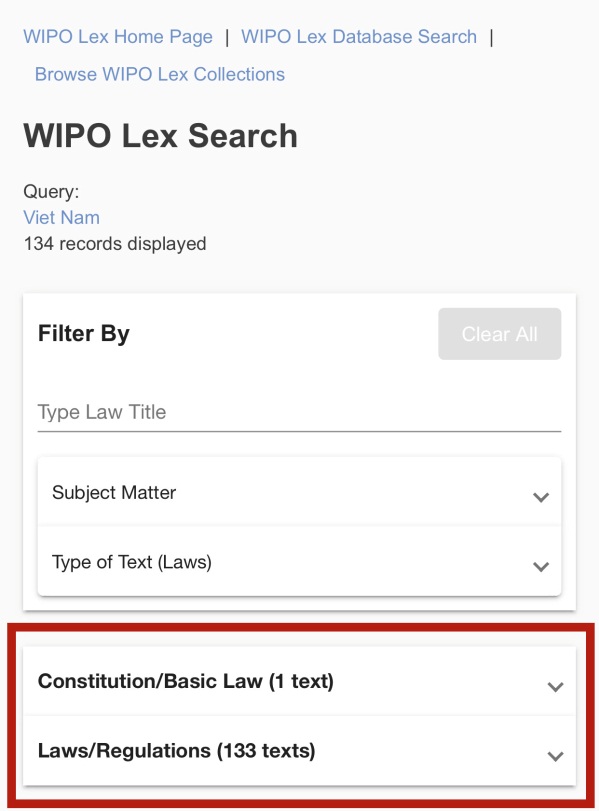 IP VIỆT NAM
http://ipvietnam.gov.vn/
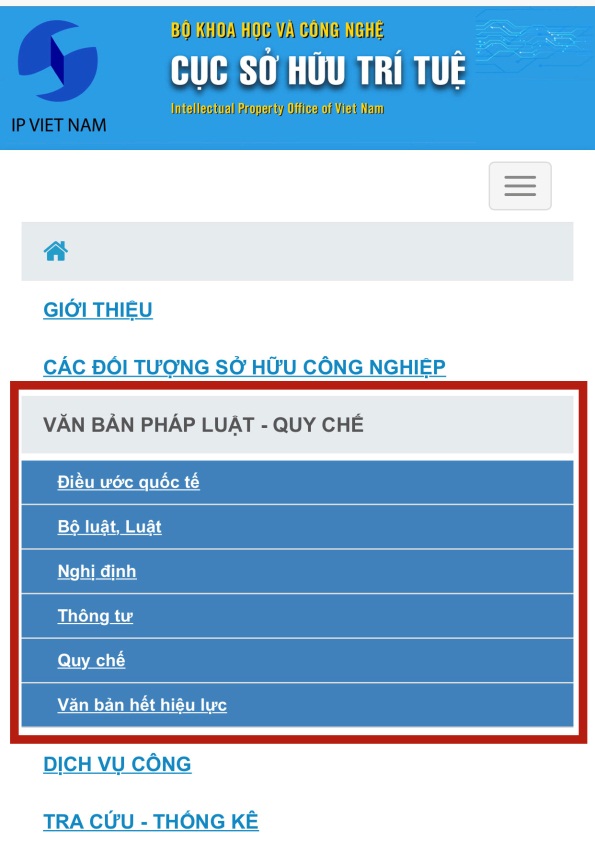 WIPO LEX
https://wipolex.wipo.int/en/legislation/results?countryOrgs=VN&last=true
Hệ thống pháp luật
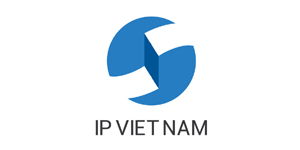 Quyền sở hữu trí tuệ
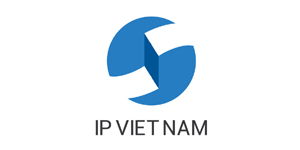 Khoản 2, 3 Điều 62
Quyền sở hữu trí tuệ
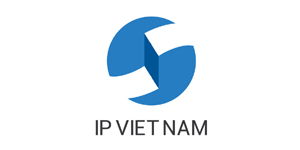 Quyền sở hữu trí tuệ
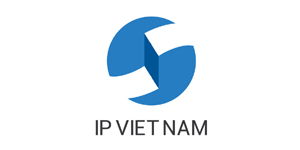 Khoản 1, 2, 3, 4, 5 Điều 4, Điều 11 Luật Sở hữu trí tuệ
Đối tượng quyền
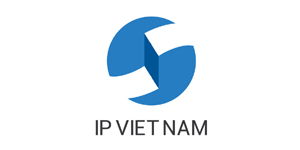 QUYỀN TÁC GIẢ
Đối tượng quyền
QUYỀN LIÊN QUAN
Khoản 1 Điều 3 Luật Sở hữu trí tuệ
Đối tượng quyền
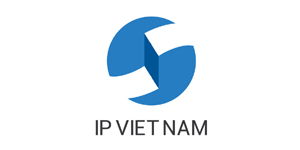 Khoản 1 Điều 14
Luật Sở hữu trí tuệ
Đối tượng quyền
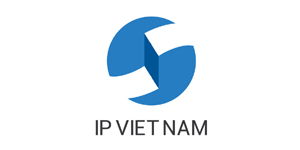 Khoản 1 Điều 14
Luật Sở hữu trí tuệ
Đối tượng quyền
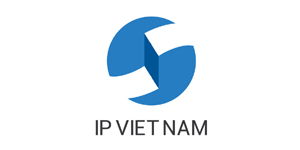 Đối tượng quyền
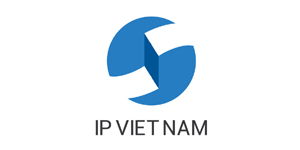 Khoản 1, 2, 3 Điều 17
Luật Sở hữu trí tuệ
Đối tượng quyền
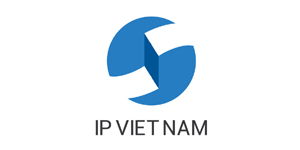 Khoản 2 Điều 3
Luật Sở hữu trí tuệ
Đối tượng quyền
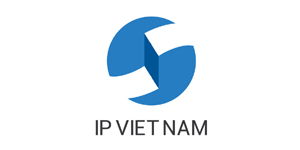 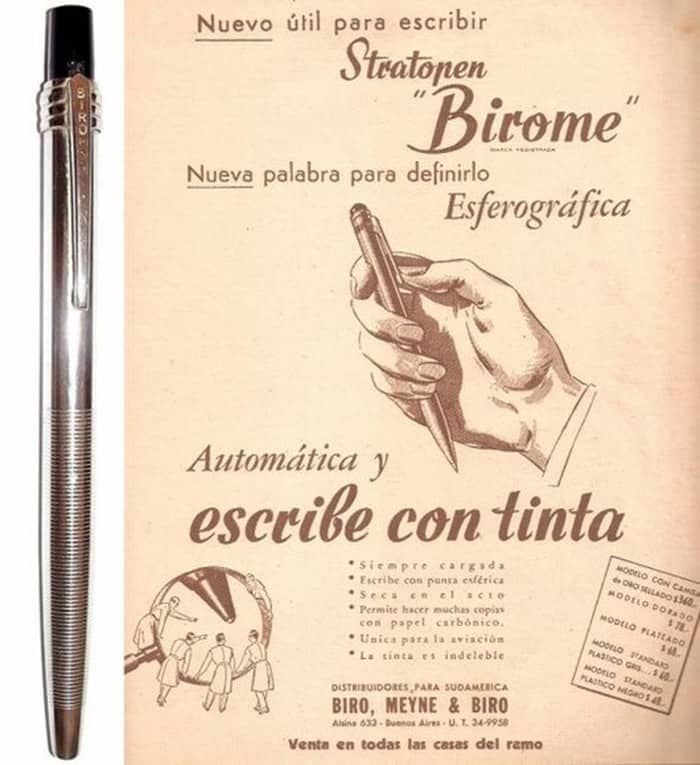 Sáng chế
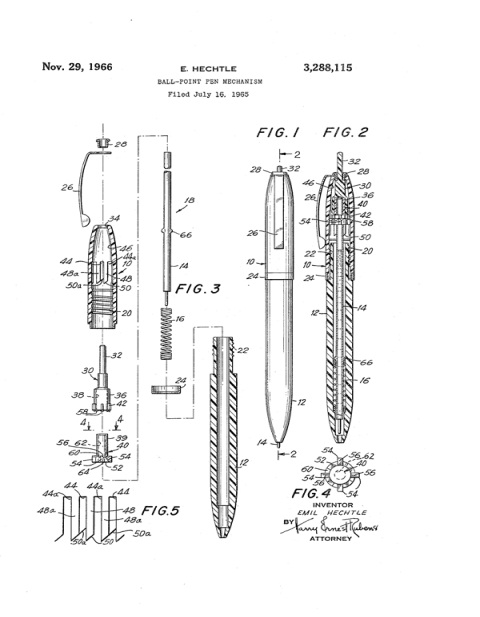 Khoản 12 Điều 4
Luật Sở hữu trí tuệ
Đối tượng quyền
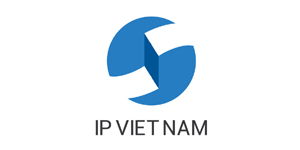 Đối tượng quyền
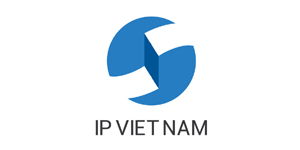 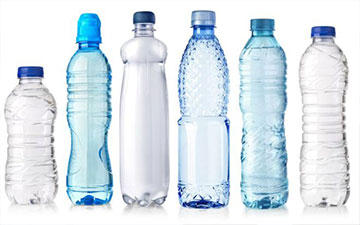 Khoản 13 Điều 4
Luật Sở hữu trí tuệ
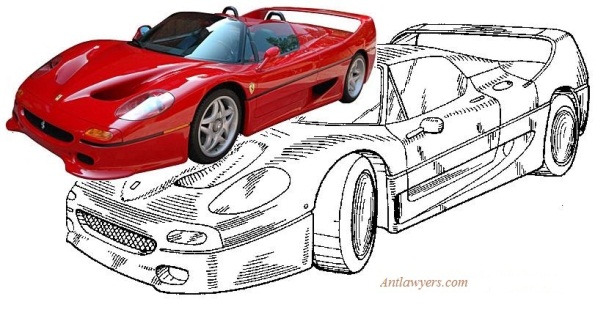 Đối tượng quyền
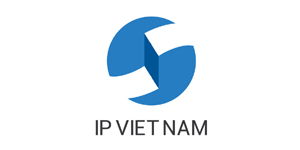 Đối tượng quyền
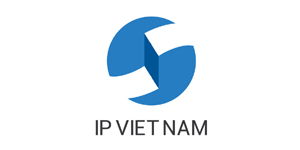 Đối tượng quyền
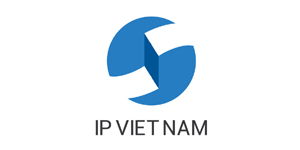 Đối tượng quyền
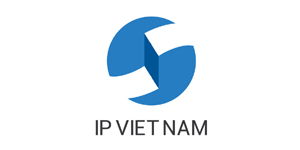 Khoản 22 Điều 4 Luật Sở hữu trí tuệ 
Chỉ dẫn địa lý là dấu hiệu dùng để chỉ sản phẩm có nguồn gốc từ khu vực, địa phương, vùng lãnh thổ hay quốc gia cụ thể.
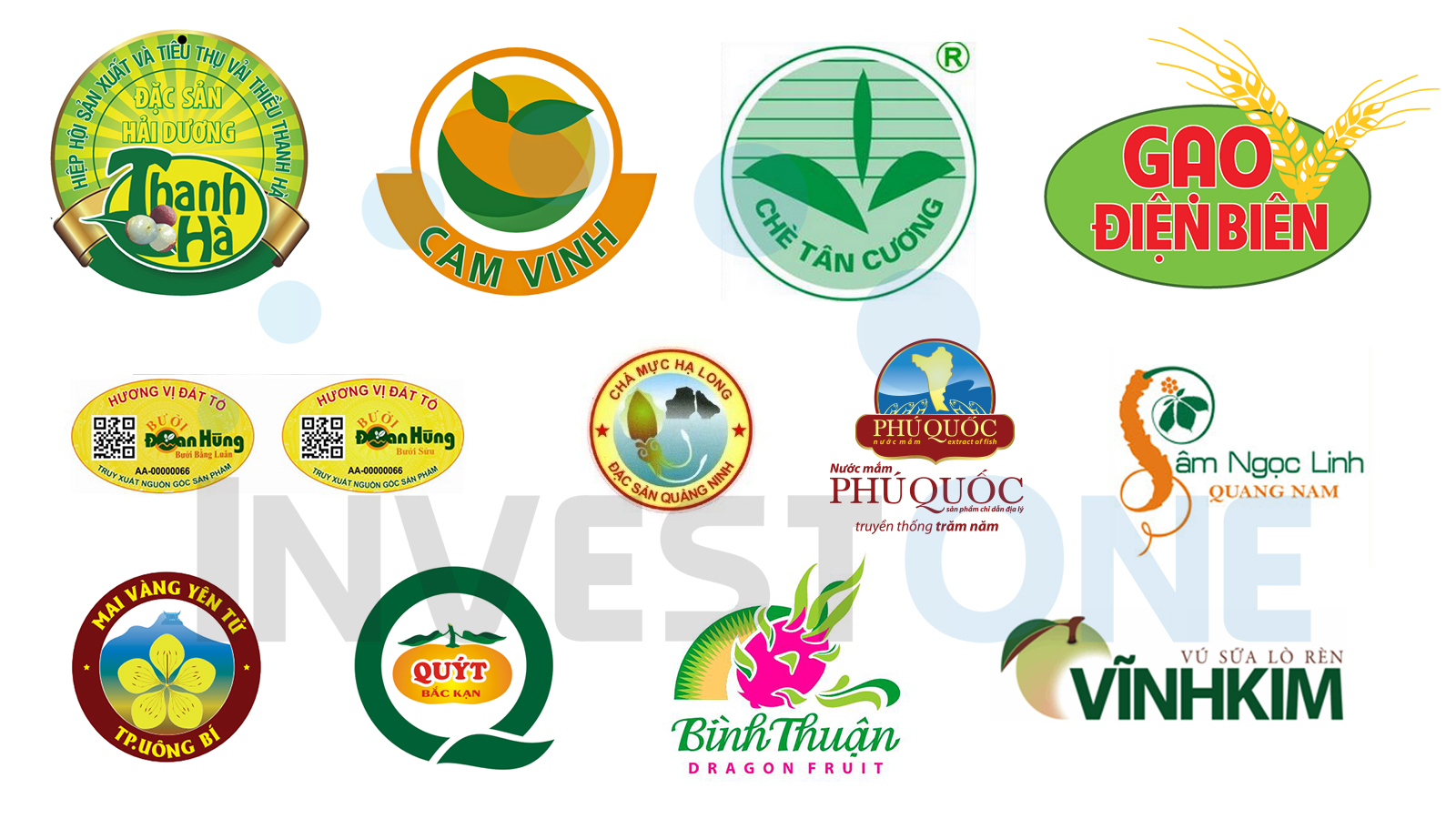 Đối tượng quyền
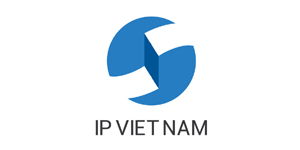 Đối tượng quyền
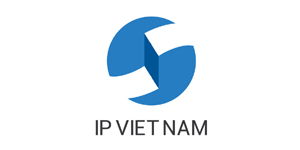 Khoản 16 Điều 4 Luật Sở hữu trí tuệ 
Nhãn hiệu là dấu hiệu dùng để phân biệt 
hàng hóa, dịch vụ của các tổ chức, cá nhân khác nhau
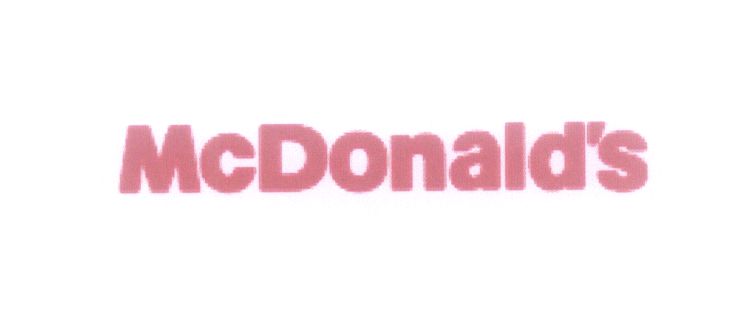 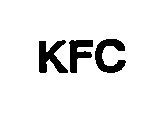 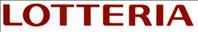 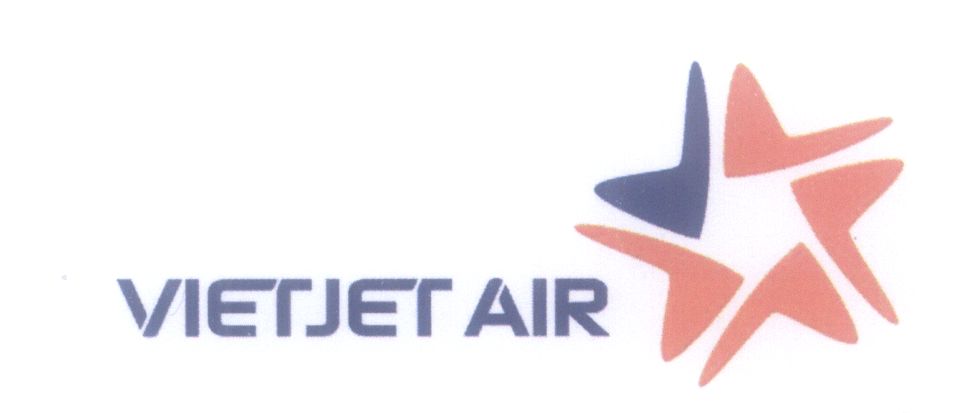 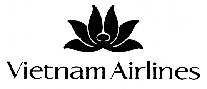 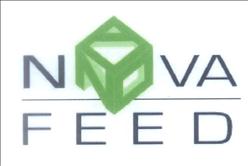 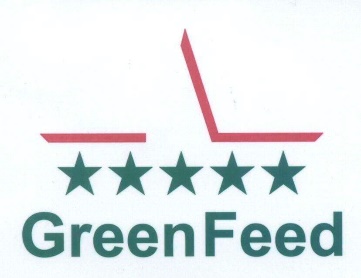 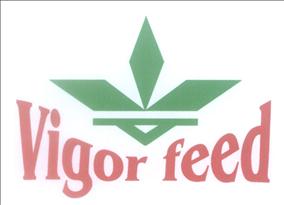 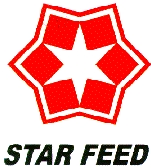 Đối tượng quyền
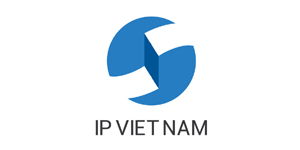 Đối tượng quyền
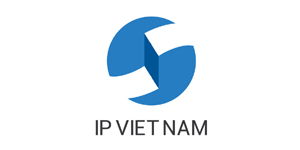 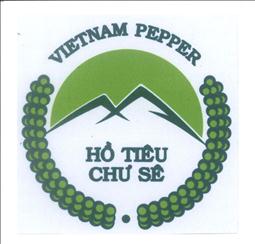 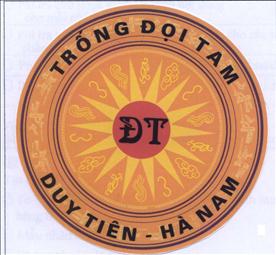 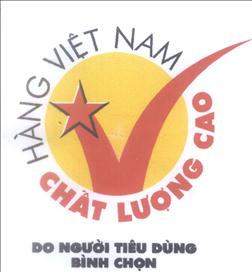 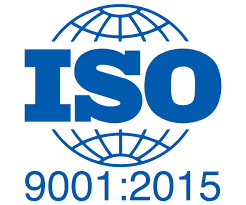 Đối tượng quyền
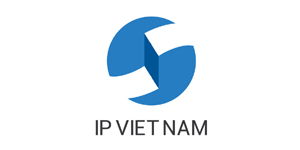 Nhãn hiệu
nổi tiếng
Khoản 20 Điều 4
Điều 75
Luật Sở hữu trí tuệ
Đối tượng quyền
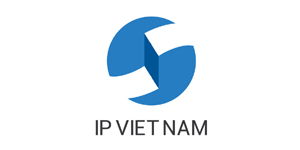 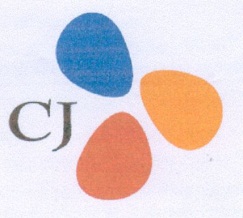 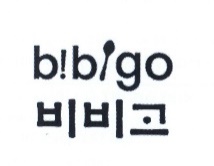 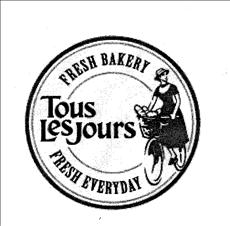 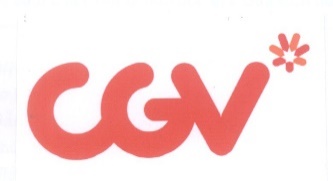 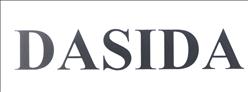 Đối tượng quyền
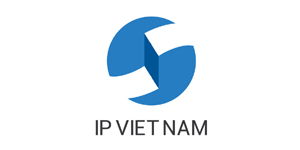 Khoản 23 Điều 4
Luật Sở hữu trí tuệ
Đối tượng quyền
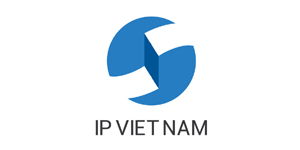 Đối tượng quyền
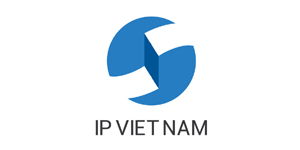 Khoản 24 Điều 4 Luật Sở hữu trí tuệ 
Giống cây trồng là:
quần thể cây trồng thuộc cùng một cấp phân loại thực vật thấp nhất,
đồng nhất về hình thái, ổn định qua các chu kỳ nhân giống, 
có thể nhận biết được bằng sự biểu hiện các tính trạng do kiểu gen hoặc sự phối hợp của các kiểu gen quy định và phân biệt được với bất kỳ quần thể cây trồng nào khác bằng sự biểu hiện của ít nhất một tính trạng có khả năng di truyền được.
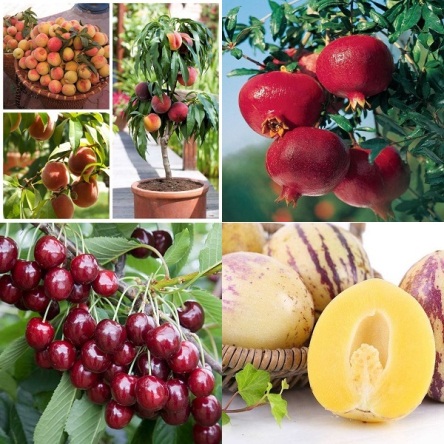 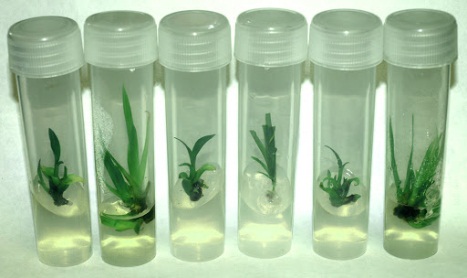 Điều kiện bảo hộ
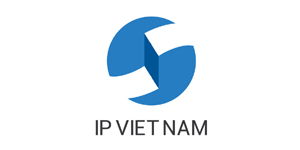 Quyền tác giả và quyền liên quan
Điều kiện bảo hộ
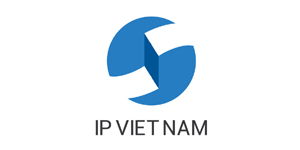 Sáng chế
Điều 58
Luật Sở hữu trí tuệ
Điều kiện bảo hộ
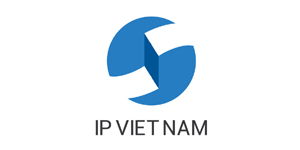 Điều 63
Luật Sở hữu trí tuệ
Điều kiện bảo hộ
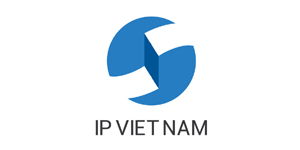 Điều 68
Luật Sở hữu trí tuệ
Điều kiện bảo hộ
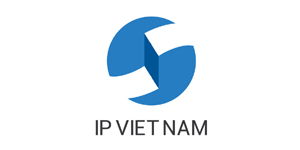 Chỉ dẫn địa lý
Điều 79
Luật Sở hữu trí tuệ
Điều kiện bảo hộ
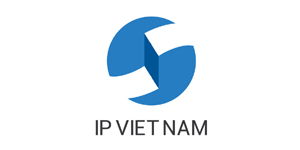 Nhãn hiệu
Điều 72
Luật Sở hữu trí tuệ
Điều kiện bảo hộ
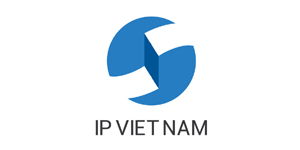 Bí mật
kinh doanh
Điều 84
Luật Sở hữu trí tuệ
Điều kiện bảo hộ
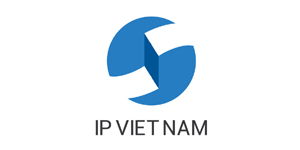 Điều 158
Luật Sở hữu trí tuệ
Nguyên tắc xác lập quyền
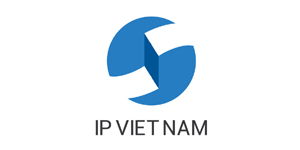 Điều 6 Luật Sở hữu trí tuệ
Phạm vi bảo hộ
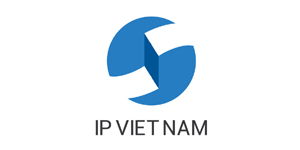 Có hiệu lực trên toàn lãnh thổ Việt Nam 
và theo điều ước quốc tế 
Khoản 1 Điều 53, Khoản 1 Điều 93, Khoản 1 Điều 169 Luật Sở hữu trí tuệ
[Speaker Notes: Cột 1: sẽ lưu ý khi trình bày, không viết vào slide để học viên hiểu nhầm là GCN là căn cứ phát sinh quyền bắt buộc với QTG/QLQ.
Cột 2: sửa theo đúng cách gọi trong Luật SHTT.]
Thời hạn bảo hộ
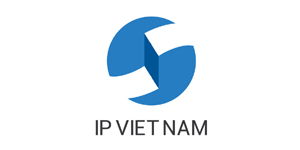 Quyền tác giả
Điều 27 Luật Sở hữu trí tuệ
Thời hạn bảo hộ
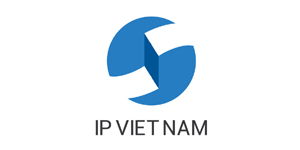 Quyền liên quan
Điều 34 Luật Sở hữu trí tuệ
Hiệu lực VBBH/ Giấy CN
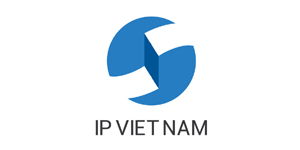 Điều 93, Khoản 2 Điều 169 Luật Sở hữu trí tuệ
Chủ thể quyền
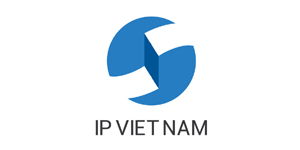 Thảo luận
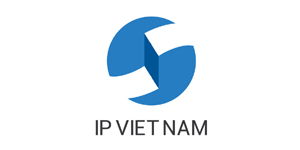 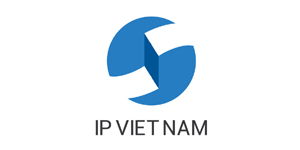 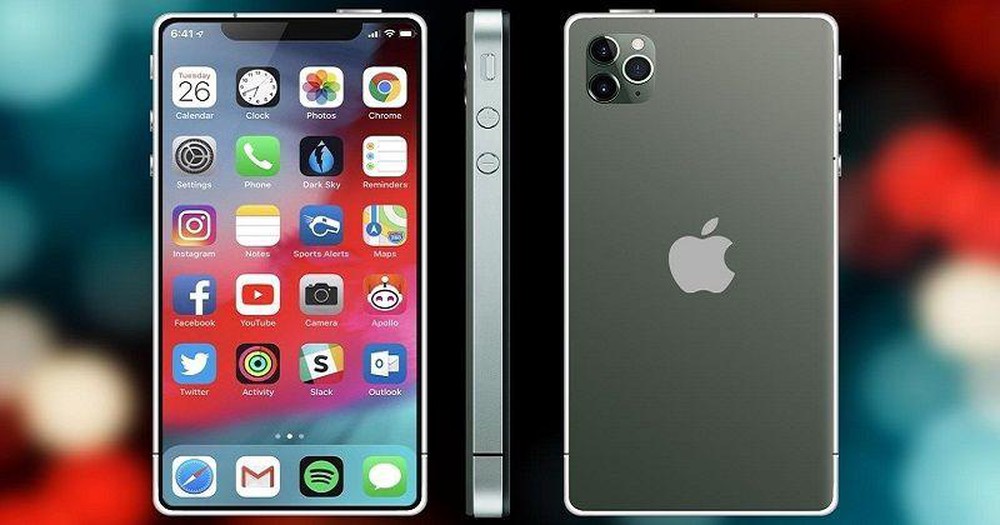 Nhận diện đối tượng quyền sở hữu trí tuệ theo hình ảnh sản phẩm nêu trên
VPĐD Cục Sở hữu trí tuệ tại TP. Đà NẵngĐiện thoại: 0236 3889955Email: vanphong3@ipvietnam.gov.vn
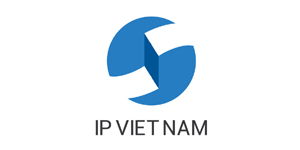 Cám ơn Quý vị đã quan tâm lắng nghe
Bài trình bày có sử dụng các hình ảnh lấy từ internet, chỉ với mục đích minh họa